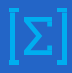 6
МАТЕМАТИКА
КЛАСС
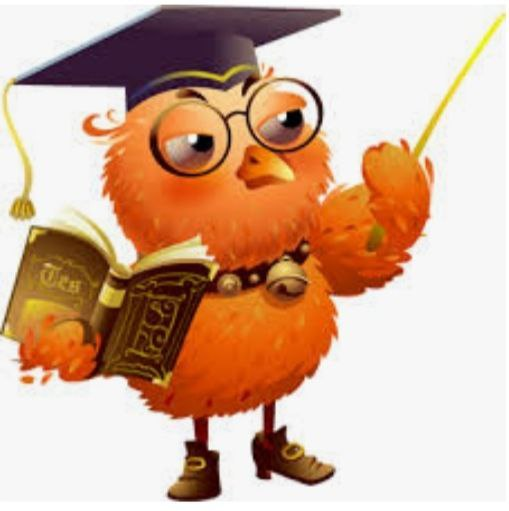 Тема:
РЕШЕНИЕ ЗАДАЧ. (ДЕЛЕНИЕ ЧИСЕЛ 2.)
и
и
16  4,4  0
0,3   (7 - 5)
0,3   (5 - 7)
и
- 18   18
- 29 - 19
- 29  (-19)
-7   3,68
и
- 18 + 18
ПОВТОРЕНИЕ
Сравните  значения  выражений
>
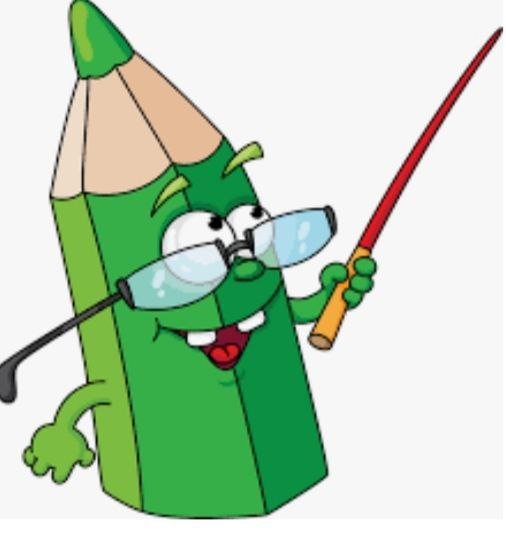 <
<
>
ВСПОМНИМ ЗНАКИ ЧАСТНОГО
( - ) : ( + ) = ( - )
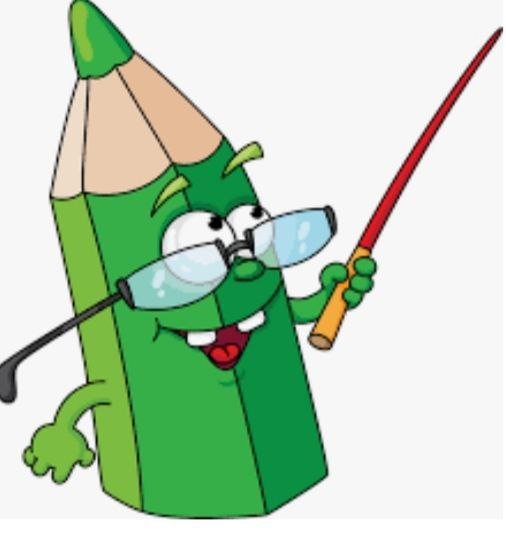 ( + ) : ( - ) = ( - )
( - ) : ( - ) = ( + )
КАК ЗАПОМНИТЬ?
Враг моего врага – мой друг.
( - ) : ( - ) = ( + )
Враг моего друга – мой враг.
( - ) : ( + ) = ( - )
Друг моего врага – мой враг.
( + ) : ( - ) = ( - )
РЕШЕНИЕ ЗАДАЧ
РЕШЕНИЕ ЗАДАЧ
№ 930.
При заданных значениях «n»  и  «k»,  найти значение выражения:  k  : (-3) + n : (-2).
 1) n =  4,   k = 6;  
k : (-3) + n : (-2) = 6 : (-3) + 4 : (- 2) = - 2 - 2 = -4.
 2) n = -16,  k = 18;  
        k : (-3) + n : (-2) = 18 : (-3) + (-16) : (- 2) = - 6 + 8 = 2.
 3) n = -8,      k = -12;          
          k : (-3) + n : (-2) = -12 : (-3) + (-8) : ( -2) = 4 + 4 = 8.
РЕШЕНИЕ ЗАДАЧ
k  : (-3) + n : (-2)
4) n =  -20,    k = -15;           
       k : (-3) + n : (-2) = (-15) : (-3) + (-20) : (- 2) = 5 + 10 = 15.
 5) n =  14,     k = 9;               
       k : (-3) + n : (-2) = 9 : (-3) + 14 : (- 2) = -3 + (-7) = - 10.
 6) n =  - 24,   k = 48;            
       k : (-3) + n : (-2) = 48 : (-3) + (-24) : (- 2) = - 16 + 12 = -4.
 7) n =  22,     k = -45;           
       k : (-3) + n :  -2) = - 45 : (-3) + 22 : (- 2) = 15 - 11 = 4.
РЕШЕНИЕ ЗАДАЧ
№ 931. Вычислите:
( -9,8 + 5,6 – 8,4) : ( -1,4) =
    = ( -9,8) : ( - 1,4) + 5,6 : ( -1,4) – 8,4 : ( -1,4) =
    = 7 + 4 – 6 = 5
( -3,6 + 2,7 – 7,2) : 1,8 = -8,1 : 1,8 = - 4,5
РЕШЕНИЕ ЗАДАЧ
№ 939. Вычислите:
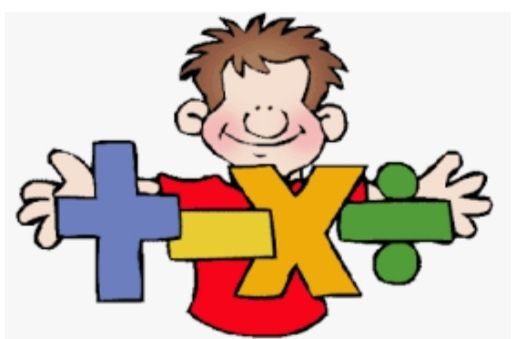 РАБОТА С САМООЦЕНКОЙ
Если высказывание верно, запишите цифру 1, если не верно цифру  0.
Сумма двух отрицательных чисел число отрицательное.
Сумма чисел разного знака всегда положительна.
Произведение чисел разного знака число отрицательное.
Частное чисел одинакового знака число положительное.
Разность чисел разного знака всегда число отрицательное.
Произведение противоположных чисел число отрицательное.
Произведение взаимно обратных чисел равно единице.
Частное взаимно простых чисел равно единице.
Произведение нуля на любое число равно единице.
 Частное нуля на любое число равно нулю.
ПРОВЕРИМ И ОЦЕНИМ СВОИ ЗНАНИЯ
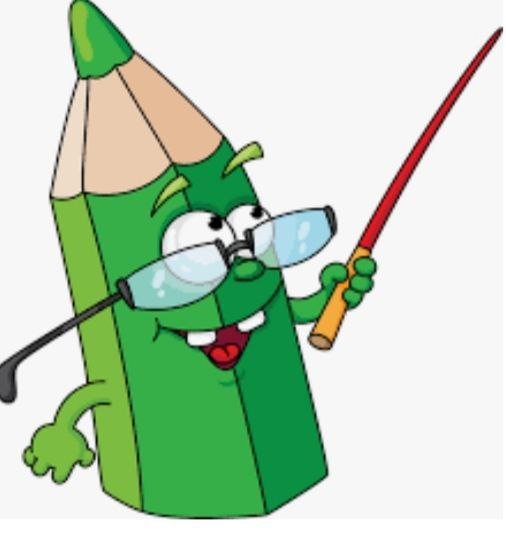 Если ошибок нет поставьте себе  «5»
  1 – 2 ошибки                                     «4»
  3 - 4  ошибки                                     «3»
 более 4 ошибок                                «2»   

 У вас должно получиться число  1 0 1 1 0 1 1 0 0 1.
САМОСТОЯТЕЛЬНАЯ РАБОТА
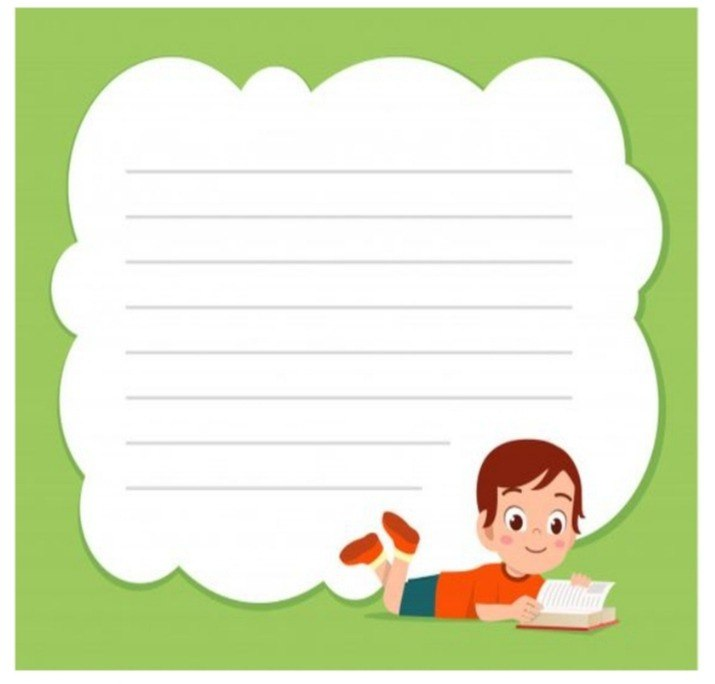 РЕШИТЬ ЗАДАЧИ 
№ 937, № 938
НА СТРАНИЦЕ 171.